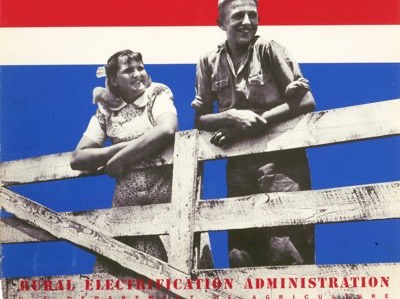 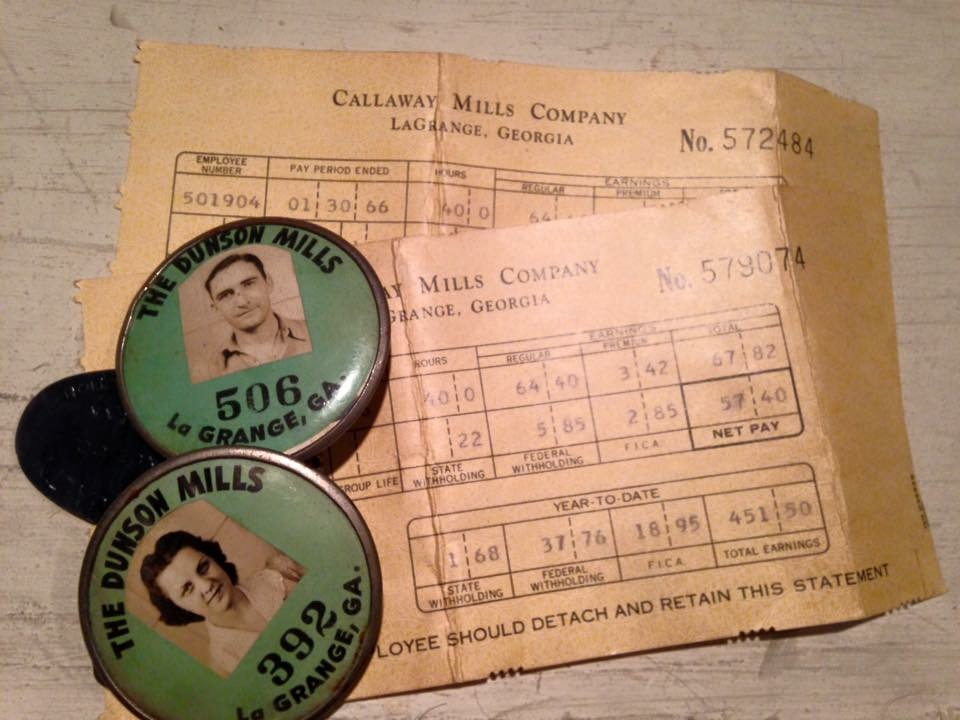 What would our energy systems look like if they embodied the commandment to “love your neighbor as yourself?”
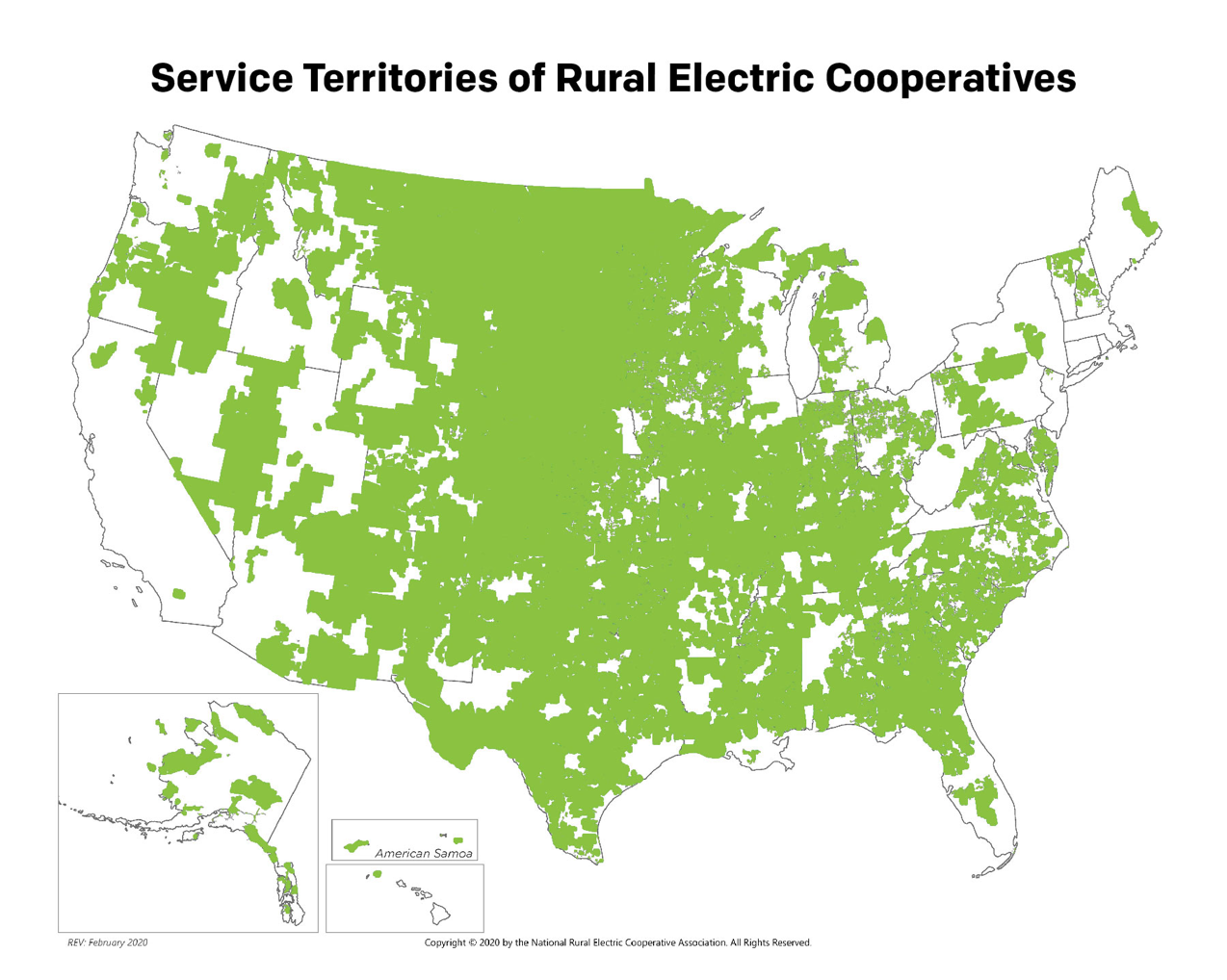 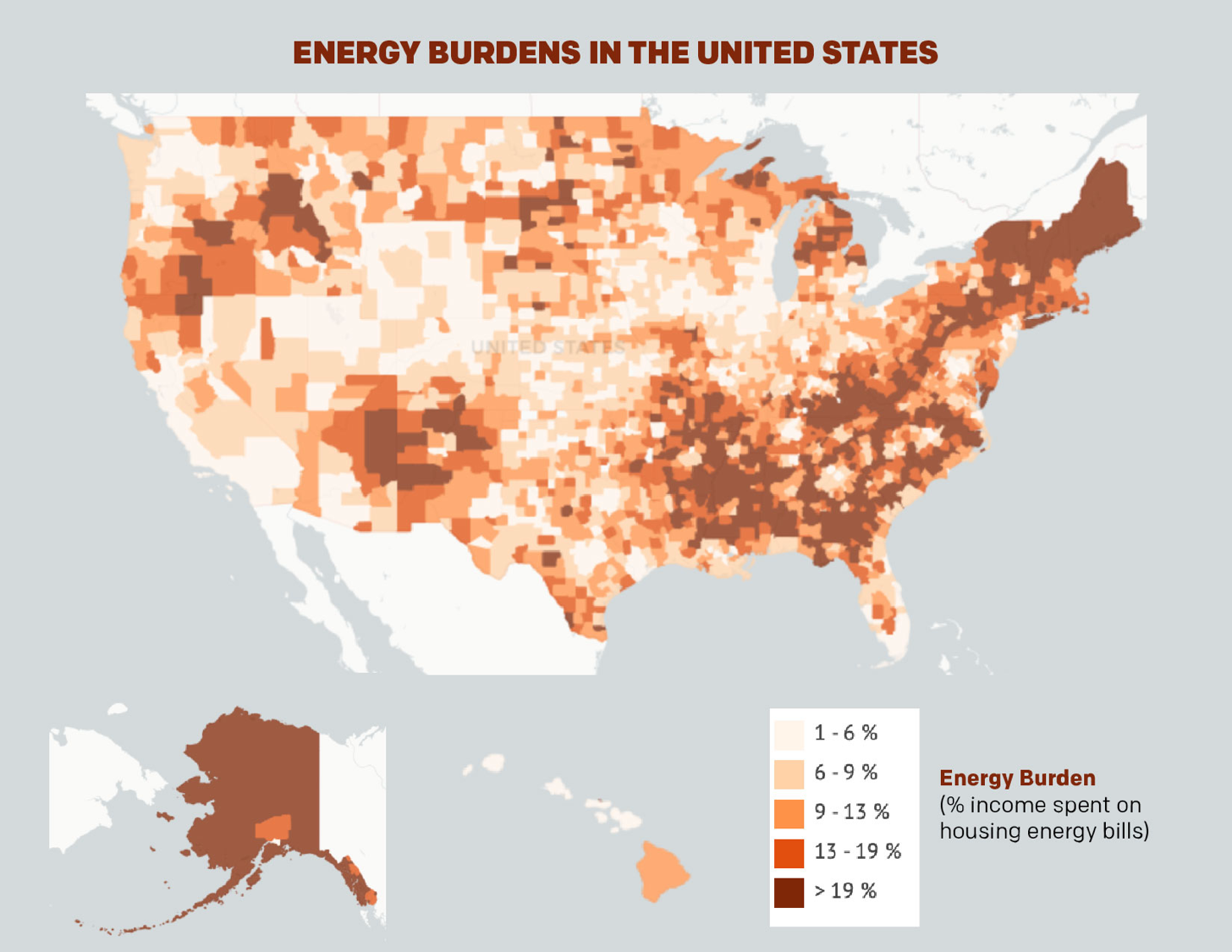 PUT THEPUBLICBACK INPUBLIC UTILITIES
ALIGNVALUEWITHVALUES
REPAIR,RESTORE,and DO JUSTICE
COUNTYOUR BLESSINGSandWORK FROMABUNDANCE
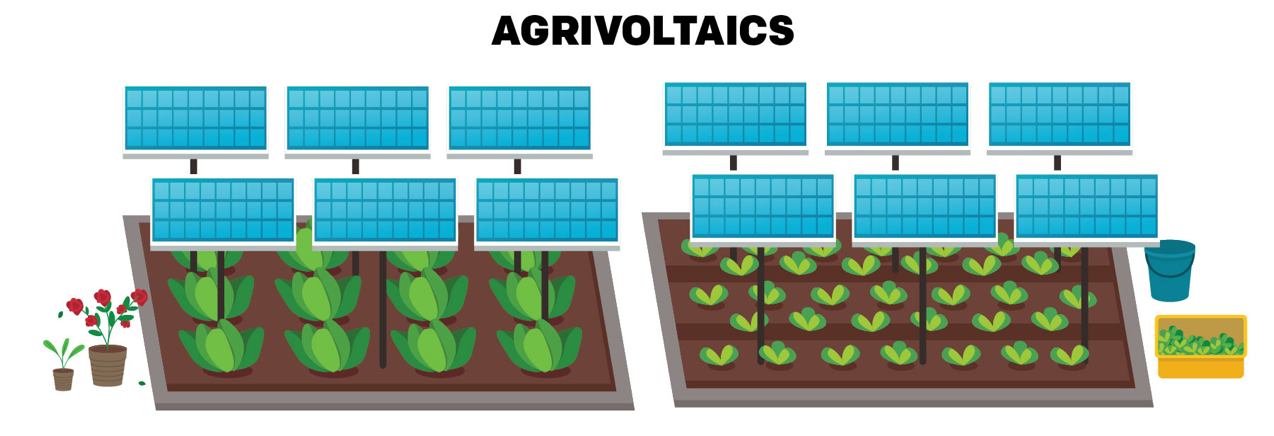 SHAREandSERVE
COURAGEOUSINNOVATION
PARTNERSHIPandCONNECTION
LET’S
GET
TO
WORK
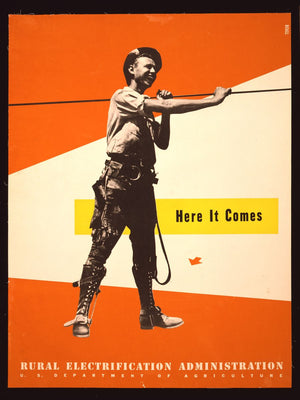 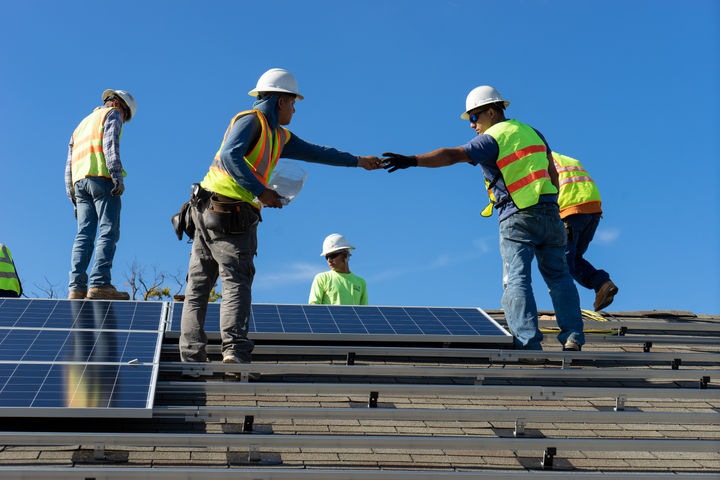 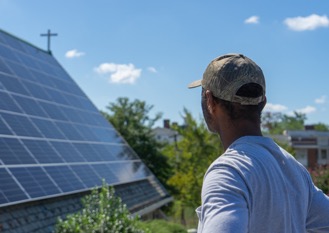 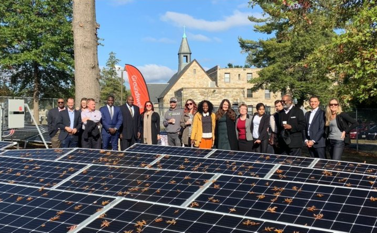 R&D
RESILIENCE
CENTERS
ENERGY EFFICIENCY
CUSTOMER SUPPORT
SOLAR 
FOR ALL
We deliver full lifecycle customer enrollment, and support – all optimized to meet the unique needs of LMI households. We deliver millions of dollars per year in direct utility bill savings.
We use data science combined with people-centric research methods including Human Centered Design to keep people and communities at the center of our programs and to drive systems change.
We develop community-centric resilience centers that incorporate solar, energy storage, and microgrids to provide back up power and essential services to vulnerable and under-resources communities.
We deliver energy efficiency as a reparative investment in housing equity, layering in public and partner sources of investment to make critical home repairs to improve overall housing, health, and quality of life.
From project origination through project finance, construction, and delivery – we develop community solar projects and solar projects that serve local community-based organizations.
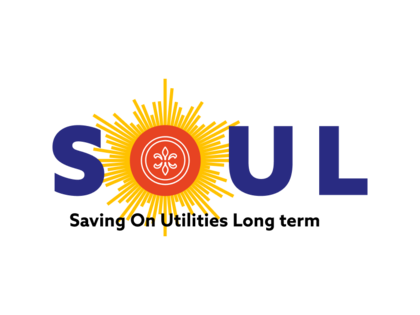 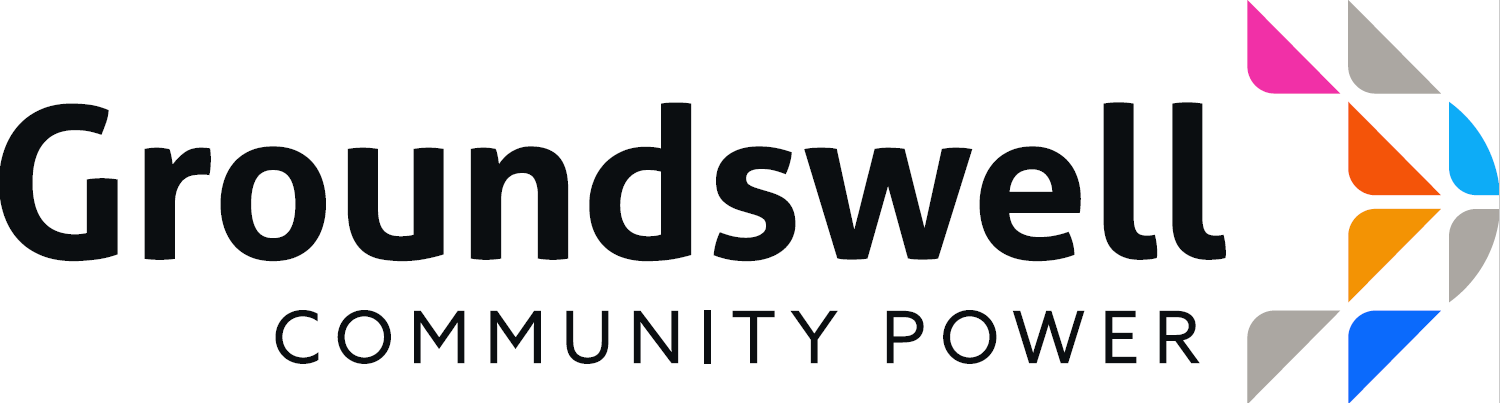 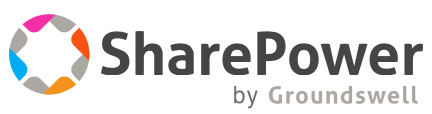 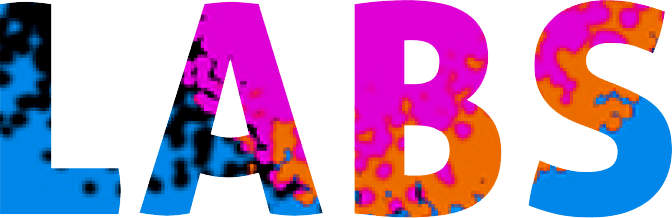 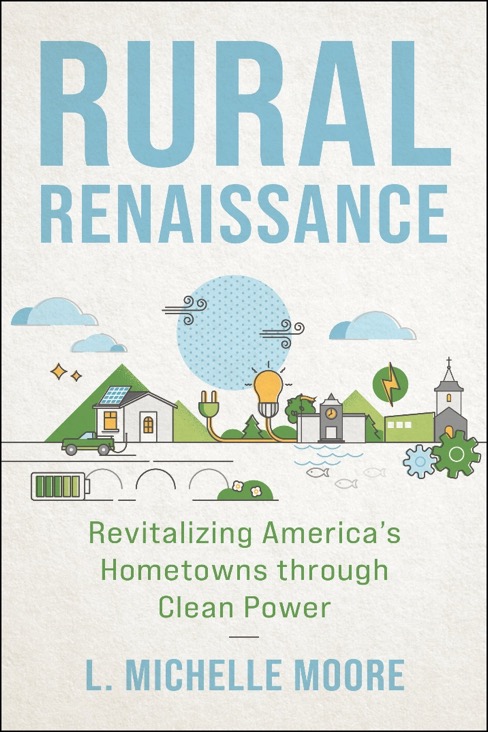 ruralrenaissance.org